Encounters with Jesus
Someone like me 6. A life defined by illness
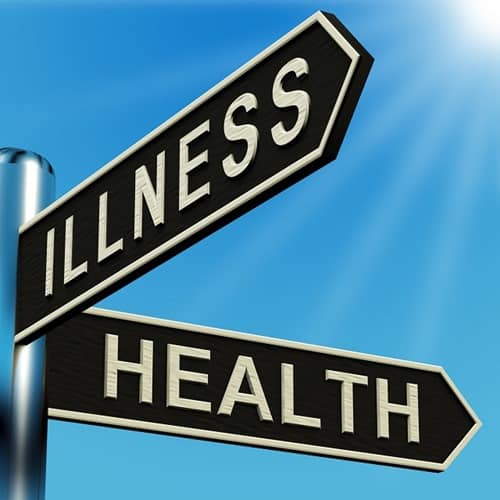 Illness
Illness is not something most people enjoy
But it is something at the forefront of our minds
Wellness and illness are among the primary drivers of identity
Illness can ignite an identity crisis because it robs people of who they aspire to be
This Photo by Unknown Author is licensed under CC BY-NC-ND
John 5
There are conclusions about how this chapter provides evidence for what John has stated he believes about Jesus in 1:1-18
There are questions that have been asked which shed light on the ministry and work of Jesus, when John wrote the gospel and the significance of the numbers used in the passage
Which feast did he mean in v1?
The use of the present tense in v2
The significance of the numbers used
The 5 books of the Law
The extra 38 years in the wilderness with Moses
The inclusion of verse 4
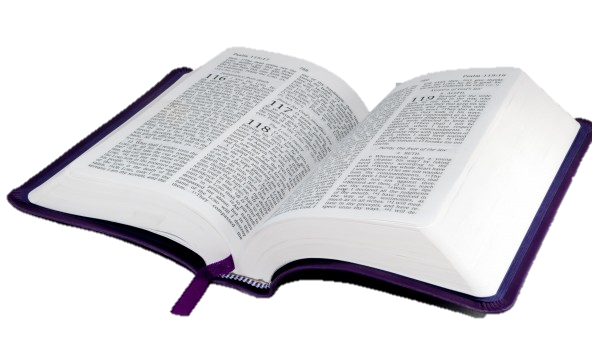 The story
Here is a man whose life is defined by illness
We are all like this!
We think that’s not true until we are ill with something life-threatening and suddenly everything is questioned
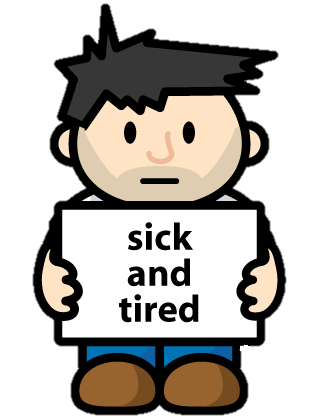 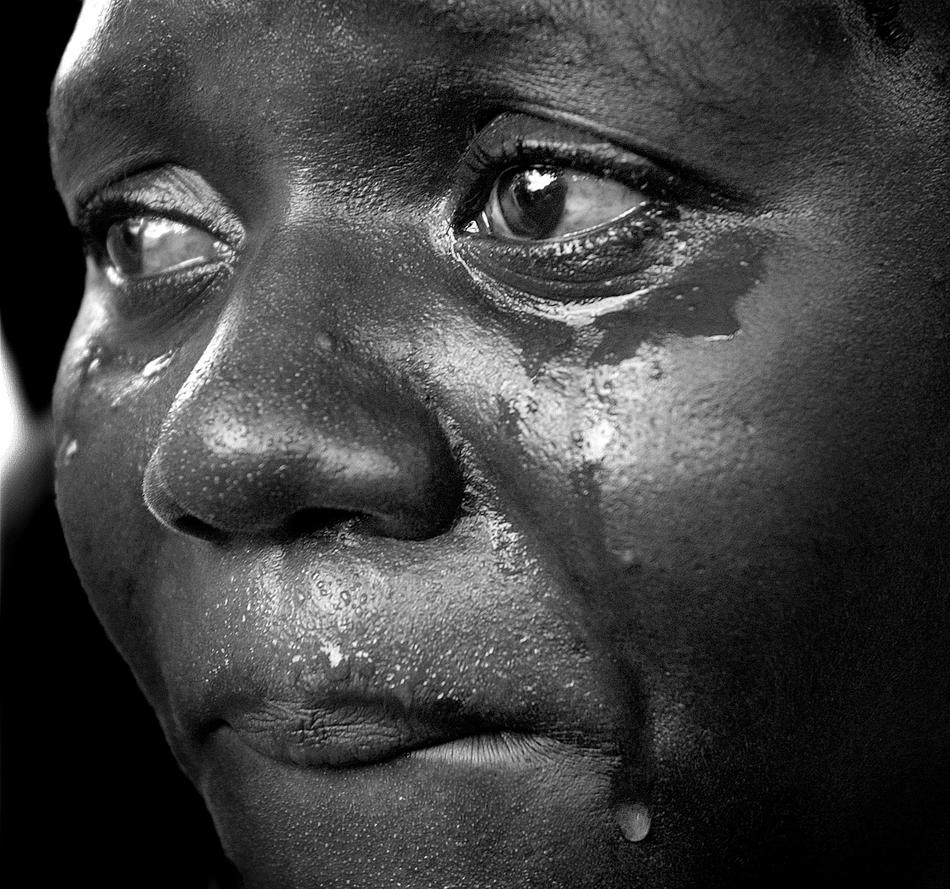 God allows suffering
Why didn’t God prevent it?
If He’s a heavenly Father how could He allow it?
It is a mystery (we don’t know yet!) 
We can think God has a dark side (He’s not all good) or He lacks the power to prevent it
Neither is true
God is omniscient
God IS an intervening God…
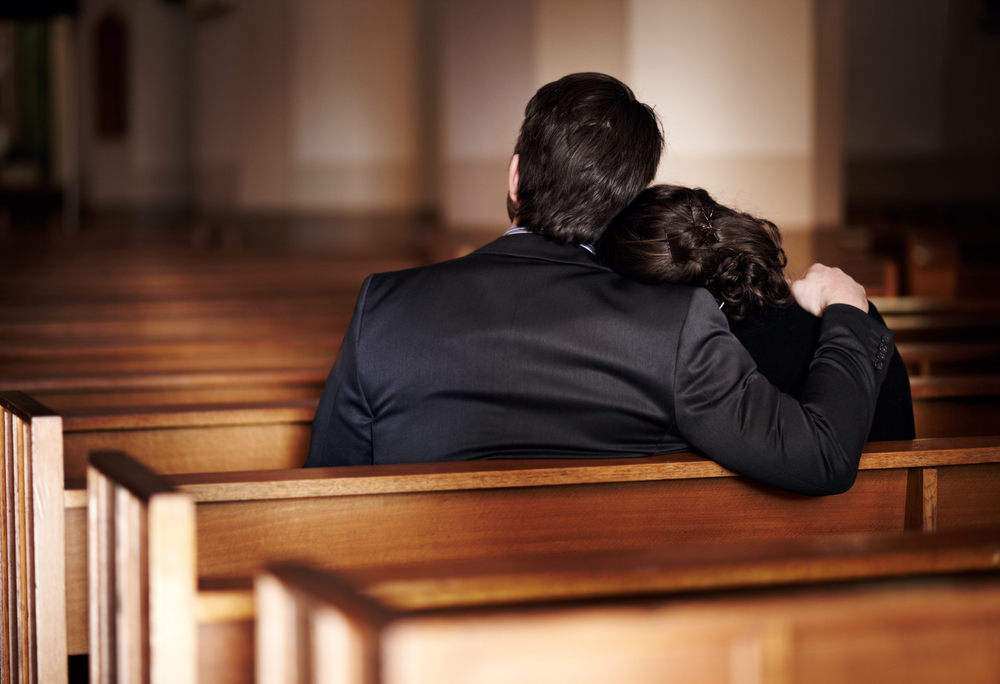 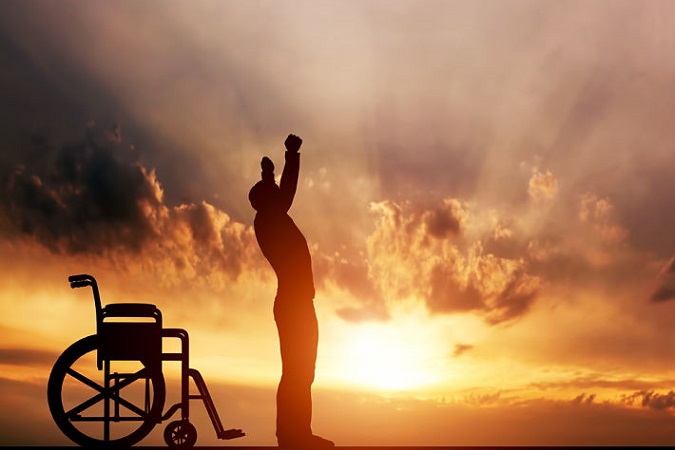 God heals some
God has the power to heal
Jesus is doing what the Father does
He intervenes in a person’s life and changes their future
But He doesn’t heal everyone
So why does Jesus pick this person?
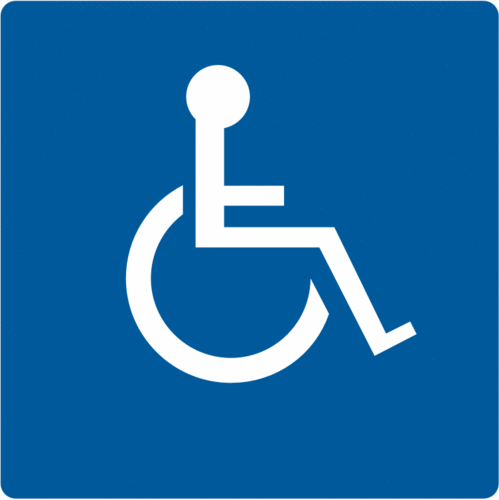 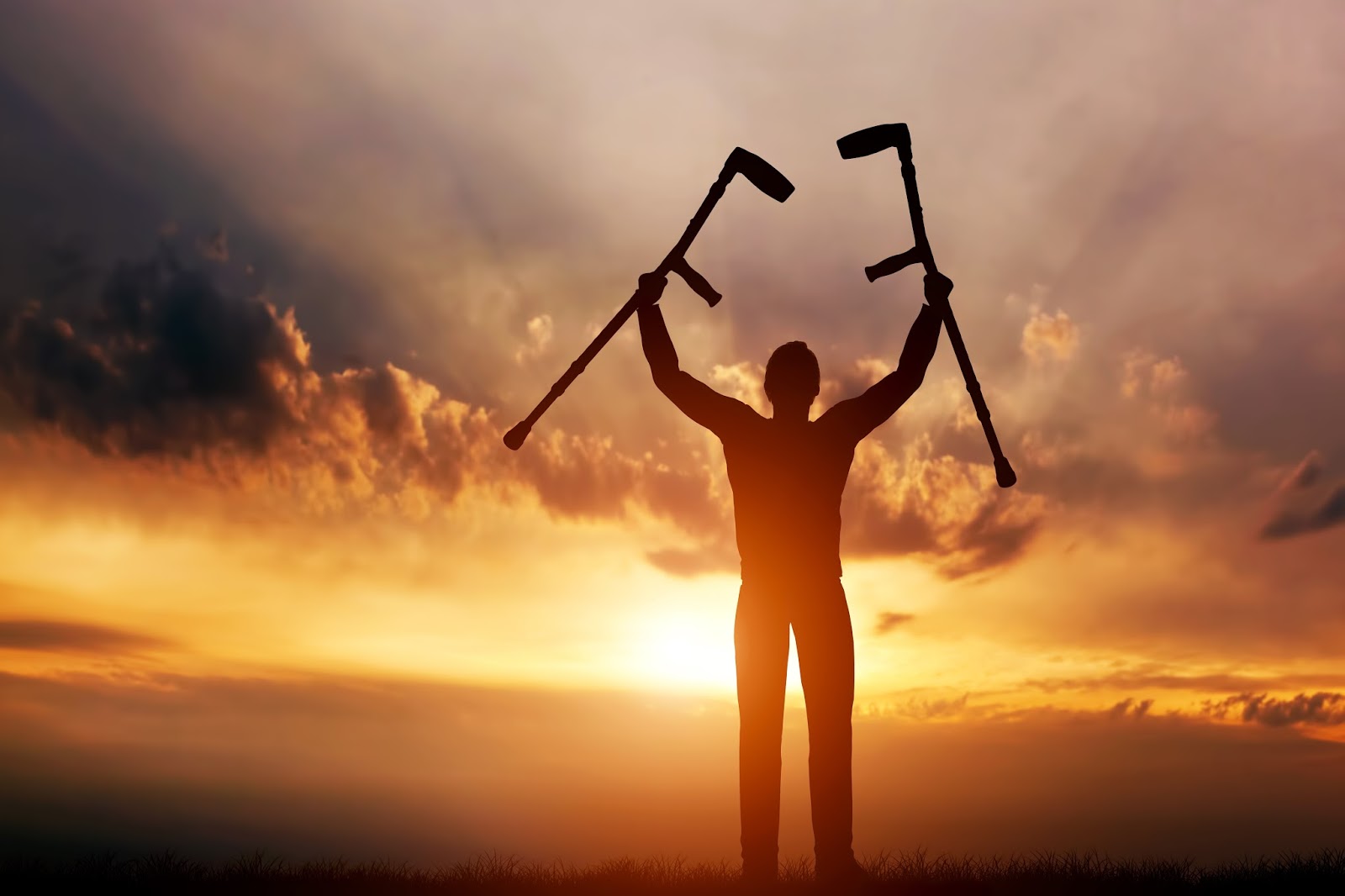 God works on an individual level
Jesus shows that God is a God of grace
Jesus calls him to stop falling short of God’s glory
Jesus warns of consequences
God will call everyone to account
He wants to welcome you into glory forever
He has given you the opportunity to walk with Him through life
His hand is extended but you have to take it…
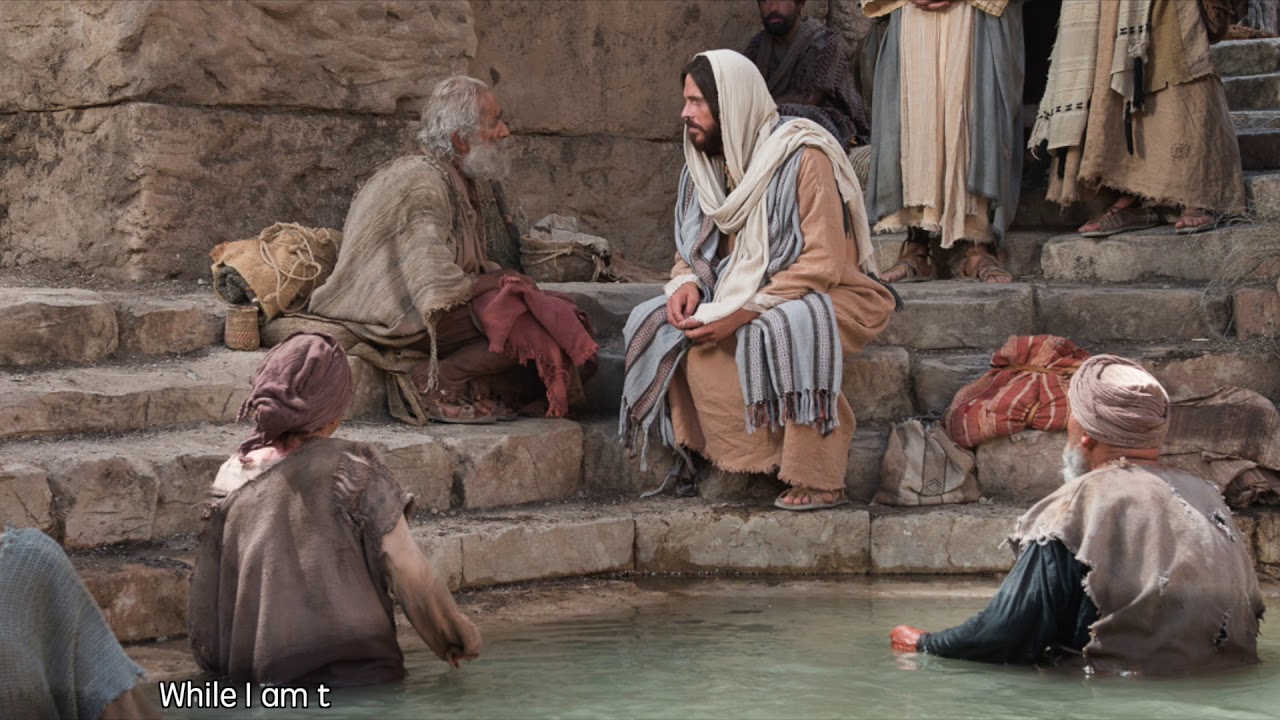